ROBIN HOOD APPROACH TO MACHINE LEARNING CROP NETWORKS
Step 1: Learn Rules on DATA-RICH Species
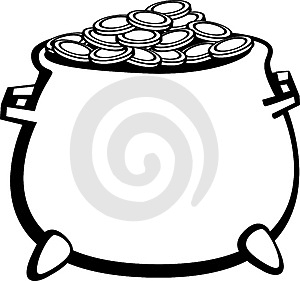 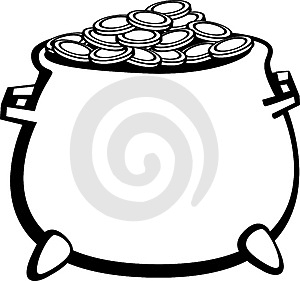 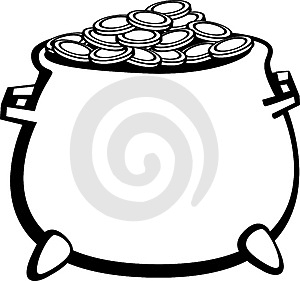 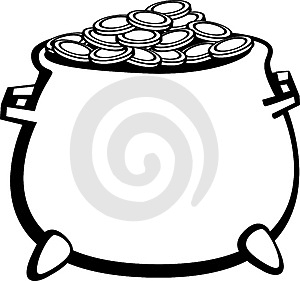 ECT= a1 x Mov + a2 x Cs + a3 x Ps 

 And Combining Rule
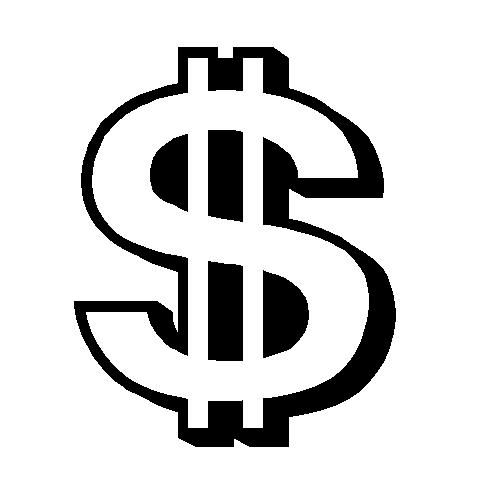 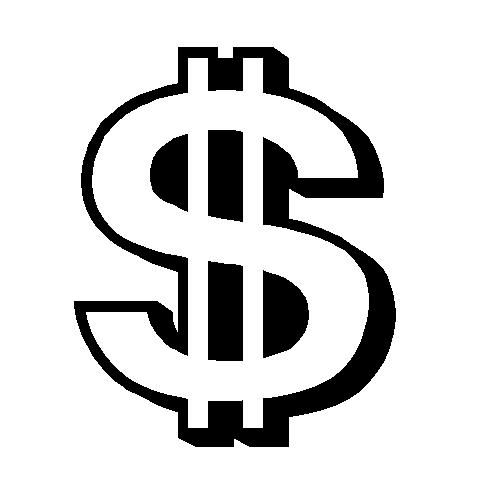 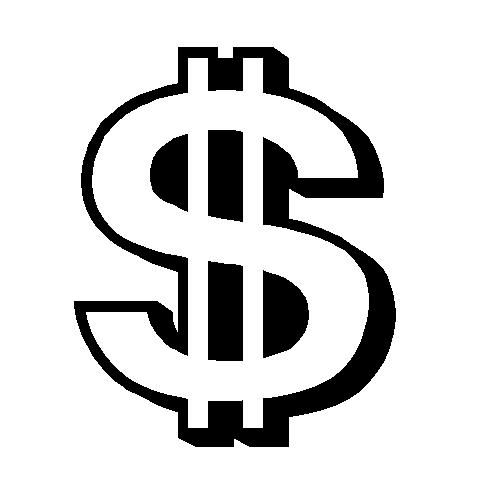 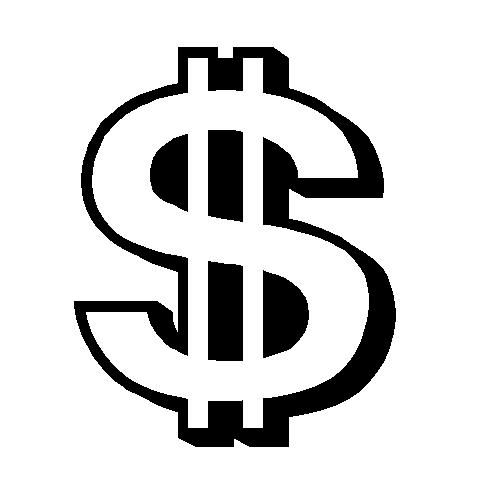 Step 2: APPLY RULES TO DATA POOR
Combining Rule
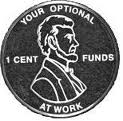 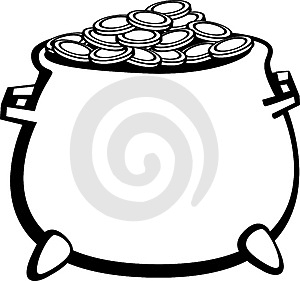 Species as phylogenomically
distant as target
Target data poor crop
ROBIN HOOD APPROACH TO MACHINE LEARNING CROP NETWORKS
Step 1: Learn Rules on DATA-RICH Species
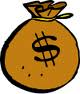 Step 2: APPLY RULES TO DATA POOR
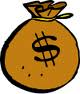 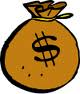 Combining Rule
ECT= a1 x Mov + a2 x Cs + a3 x Ps =a4 x Sv
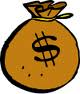 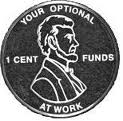 Arabidopsis
Target data poor crop
ROBIN HOOD APPROACH TO MACHINE LEARNING CROP NETWORKS
Step 1: Learn Rules on DATA-RICH Species
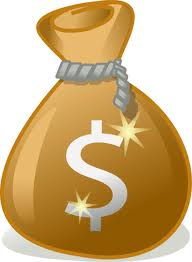 Step 2: APPLY RULES TO DATA POOR CROP
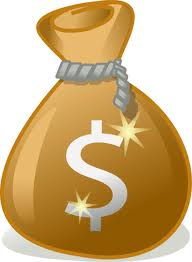 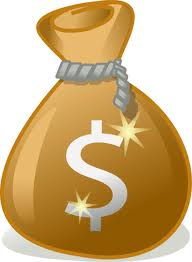 Combining Rule
ECT= a1 x Mov + a2 x Cs + a3 x Ps =a4 x Sv
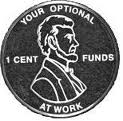 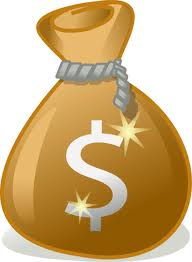 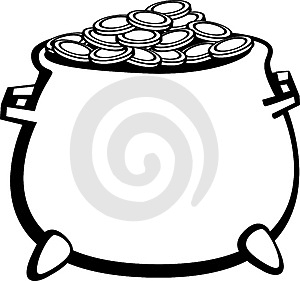 Arabidopsis
Target data poor crop